screening, brief intervention, and referral to treatment
special populations
Lecture 5.3
young adults often engage in binge drinking
alcohol and young adults
motor vehicle accidents

binge drinking

risky sexual behavior

violence

crime

academic difficulties

suicide attempts
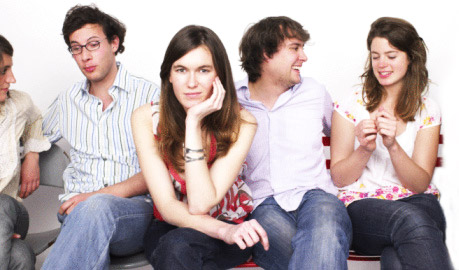 alcohol & young adults (cont’d)
According to the National Institute on Alcohol Abuse & Alcoholism (NIAAA), annually:
nearly 700,000 students will be assaulted by another student
nearly 600,000 students will be injured
1,825 will die from accidental injuries 
nearly 100,000 will be victims of a sexual crime 
1.2% - 1.5% will attempt suicide as a result of their drug/alcohol use 
approximately 3 million will drive while intoxicated
CRAFFT
C – Have you ever ridden in a CAR driven by someone (including yourself) who was high or had been using alcohol or drugs? 
R – Do you ever use drugs or alcohol to RELAX, feel better about yourself, or fit in? 
A – Do you ever use drugs or alcohol while you are by yourself, ALONE? 
F – Do you ever FORGET things you did while using alcohol or drugs? 
F – Do your family or FRIENDS ever tell you you should cut down on your drinking or drug use? 
T – Have you gotten into TROUBLE while you were using drugs or alcohol?
CRAFFT (condensed)
3 pre-screening questions: 
during the past 12 months did you:
drink any alcohol?
smoke any marijuana or hashish?
use anything else to get high? 
all no responses continue to C (CAR) item only
all yes responses continue with 5 additional items 
each item is worth 1 point
≤2 is a positive screen
alcohol & prescription drugs
individuals who misuse alcohol are 18x more likely to misuse prescription drugs (McCabe et al., 2006)
highest rates of dual misuse seen with those under 25 years of age 
most commonly misused medications: 
prescription opioids                                                                   (i.e. Vicodin, Oxycontin)
prescription stimulants                                                              (i.e. Ritalin, Adderal) 
prescription sleep aids                                                  (i.e. (Ambien, Restoril)
take home: screen alcohol                                       dependent patients or those                                                 at moderate to high risk for                                     dependence for prescription                                             drug misuse
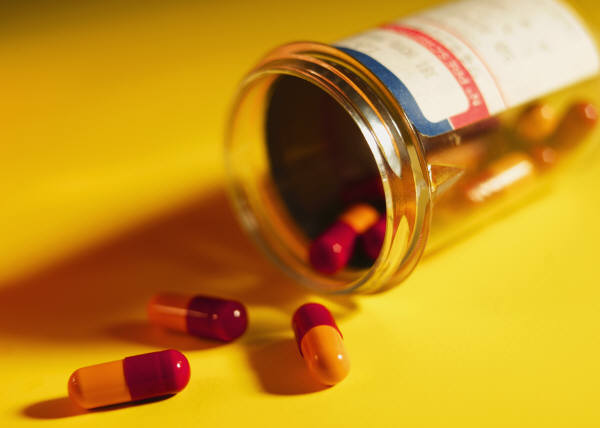 prescription drugs & alcohol use
‘alcohol benzo cocktail’ 
both benzodiazepines and alcohol affect the neurotransmitter GABA
results in CNS depression 
risk for accidental 
   overdose
common means of                                          suicide
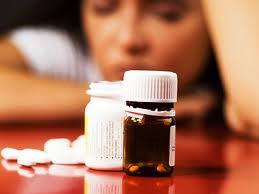 older adults are susceptible to alcohol-related medication interactions, slips/falls, and depression
alcohol & older adults
often mistaken for dementia/Alzheimer's 
medication interactions
using alcohol for pain management
using alcohol as a sedative
depression & suicide attempts 
worsening of health conditions: 
osteoporosis 
diabetes
hypertension
liver disease 
combination of alcohol & aspirin (intestinal bleeding)
metabolize alcohol differently than younger adults
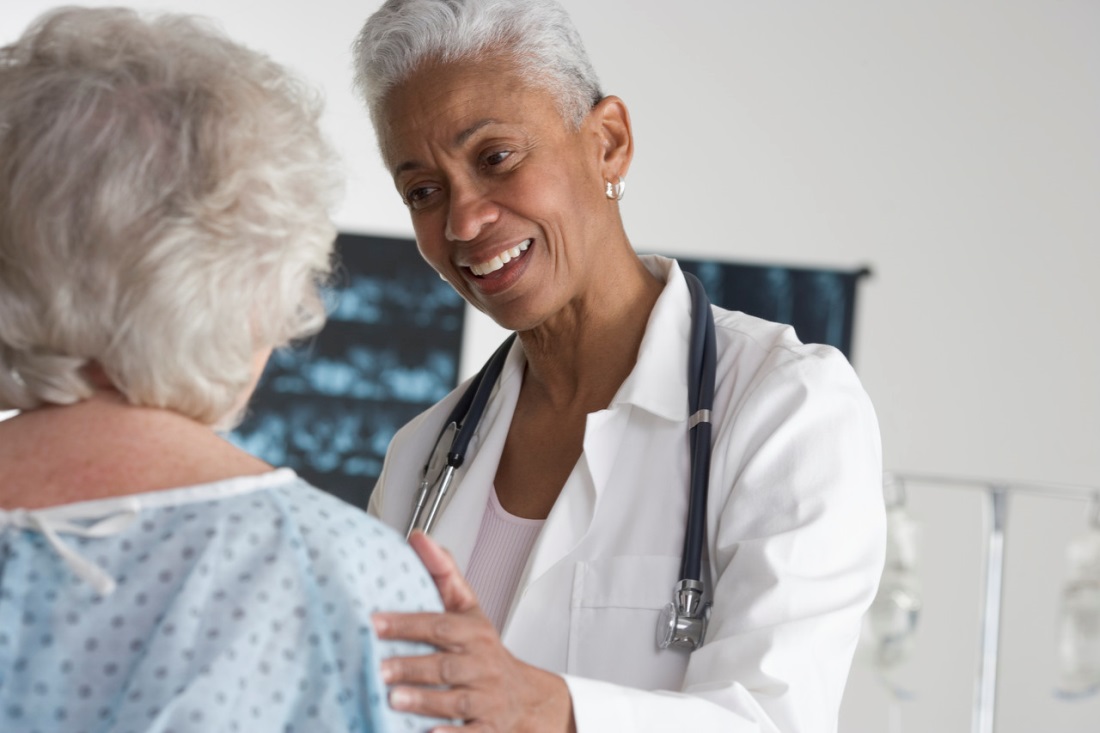 alcohol & women
Fetal Alcohol Spectrum Disorders (FASD)
risk factors:
maternal binge drinking
maternal heavy alcohol use 
effects on the infant:
premature birth 
structural facial differences
cognitive deficits
immunodeficiencies  
coordination deficits
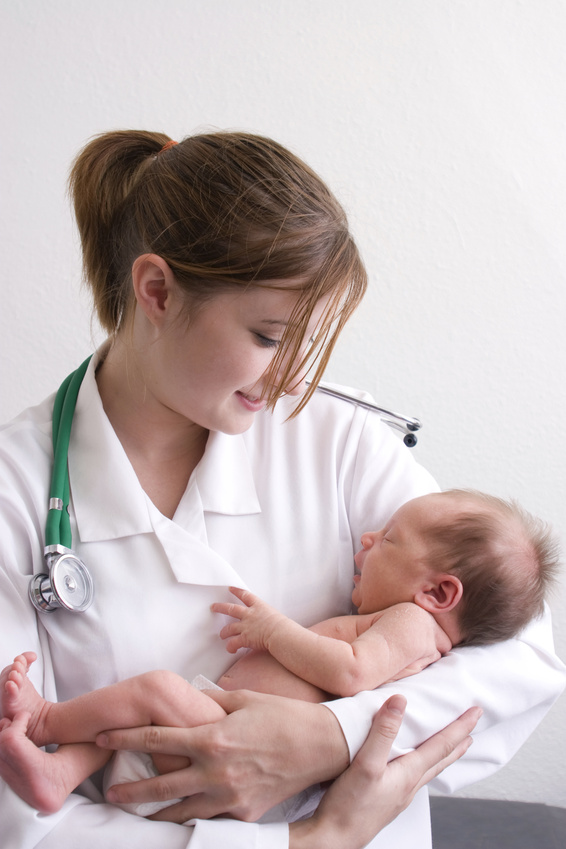 screening pregnant women
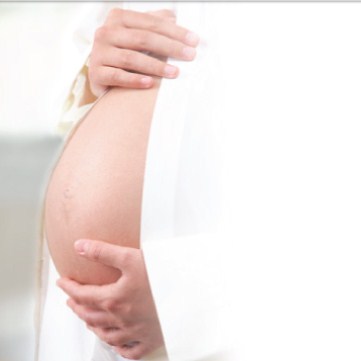 TWEAK
Tolerance
Worried
Eye Opener
Amnesia
Cut down  
self-administered or an interview 
sensitivity: 79%; specificity: 83%  
5 minutes to administer; 2 minutes to score
≤2 = ‘at-risk drinker’